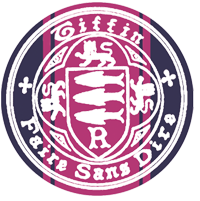 GCSE: Surds
Dr J Frost (jfrost@tiffin.kingston.sch.uk)www.drfrostmaths.com
Last modified: 19th November 2019
www.drfrostmaths.com
Everything is completely free.
Why not register?
Register now to interactively practise questions on this topic, including past paper questions and extension questions (including UKMT).
Teachers: you can create student accounts (or students can register themselves), to set work, monitor progress and even create worksheets.
With questions by:
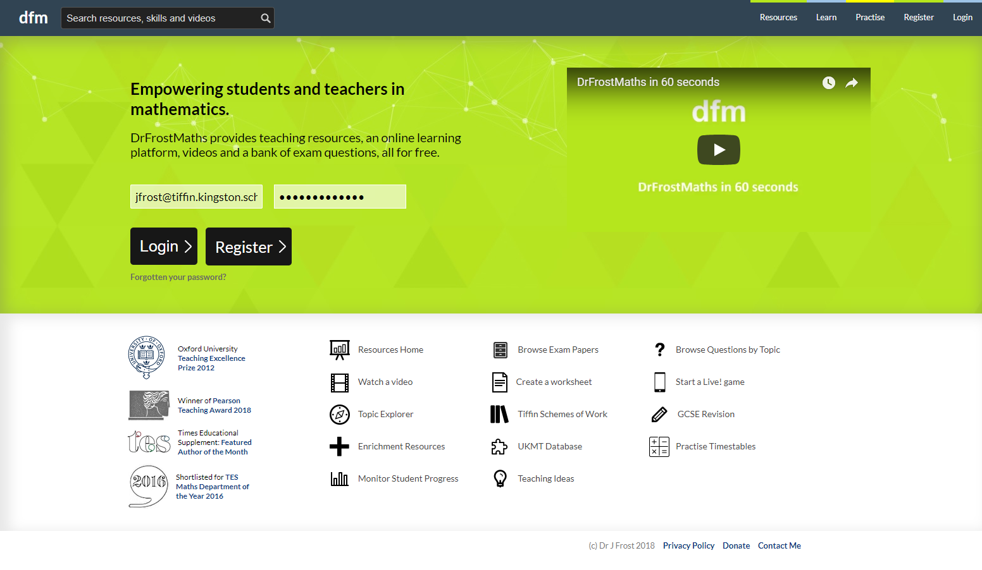 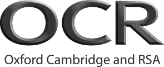 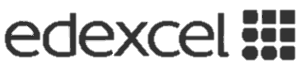 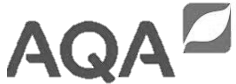 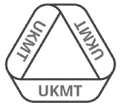 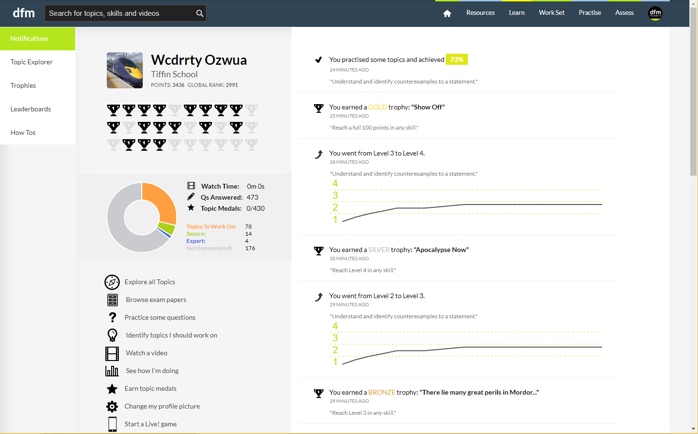 Dashboard with points, trophies, notifications and student progress.
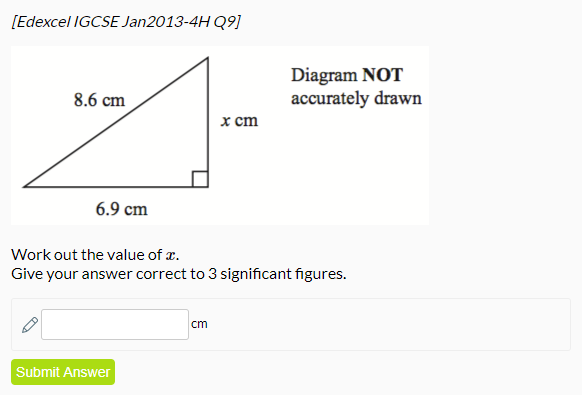 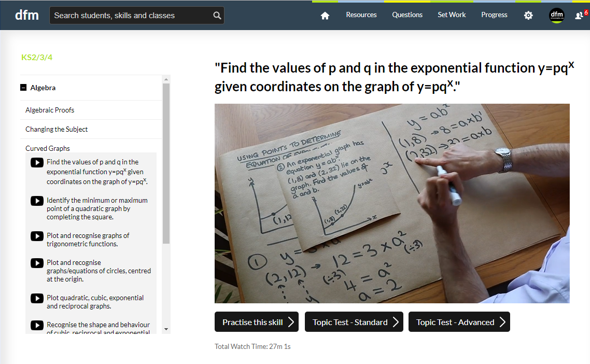 Questions organised by topic, difficulty and past paper.
Teaching videos with topic tests to check understanding.
Types of numbers
!
Real numbers are any possible decimal or whole number.
Real Numbers
Rational Numbers
Irrational Numbers
are real numbers which are not rational.
Types of numbers
Activity: Copy out the Venn diagram, and put the following numbers into the correct set.
Real numbers
Rational numbers
3
0.7
Integers
π
.
1.3
√2
-1
3
4
√9
e
Edwin’s exact height (in m)
(Click the blue boxes above)
What is a surd?
Vote on whether you think the following are surds or not surds.

Not a surd

Surd

Not a surd

Surd

Not a surd

Surd

Not a surd

Surd

Not a surd

Surd
Therefore, can you think of a suitable definition for a surd?

A surd is a root of a number that cannot be simplified to a rational number.
?
Laws of Surds
The only two things you need to know this topic…
?
?
Basic Examples:
?
?
?
Simplifying Surds
?
?
Bro Tip: Find the largest square factor of the number, and put that first.
?
?
?
?
Test Your Understanding
?
?
?
?
?
Multiplying Surds
?
?
Bro Tip: Be very careful in observing whether both of the terms are surds or just one is.
?
?
?
Bro Tip: Just multiply the non-surdey things first, then the surdey things.
?
?
?
Test Your Understanding
?
?
?
?
?
?
?
?
Exercise 1
1
4
?
a
?
a
?
b
?
b
?
c
?
c
?
d
?
d
?
e
5
2
?
a
?
b
?
?
c
a
?
?
d
b
?
?
e
c
?
3
d
?
a
6
?
b
?
c
?
a
?
d
?
b
?
e
?
f
?
g
Adding Surds
?
?
?
?
?
Test Your Understanding
?
?
?
?
Brackets and Surds
?
?
?
?
Test Your Understanding
?
?
?
?
?
Exercise 2
3
1
?
?
a
a
?
?
b
b
?
?
c
c
?
d
?
d
?
e
?
e
?
f
?
f
2
4
c
b
a
?
a
?
b
?
c
?
?
?
?
d
?
5
e
?
Rationalising The Denominator
Here’s a surd. What could we multiply it by such that it’s no longer an irrational number?
?
?
?
?
In this fraction, the denominator is irrational. ‘Rationalising the denominator’ means making the denominator a rational number.

What could we multiply this fraction by to both rationalise the denominator, but leave the value of the fraction unchanged?
Bro Side Note: There’s two reasons why we might want to do this:
For aesthetic reasons, it makes more sense to say “half of root 2” rather than “one root two-th of 1”. It’s nice to divide by something whole!
It makes it easier for us to add expressions involving surds.
More Examples
?
Test Your Understanding:
?
?
?
?
?
?
?
Further Maths! :: More Complex Denominators
You’ve seen ‘rationalising a denominator’, the idea being that we don’t like to divide things by an irrational number.
?
?
More Examples
?
?
?
?
?
?
?
Test Your Understanding
?
AQA FM June 2013 Paper 1
?
?
Exercise 3
2
1
?
?
a
3
?
?
b
?
c
4
?
?
d
?
5
e
?
6
?
A final super hard puzzle
N
?